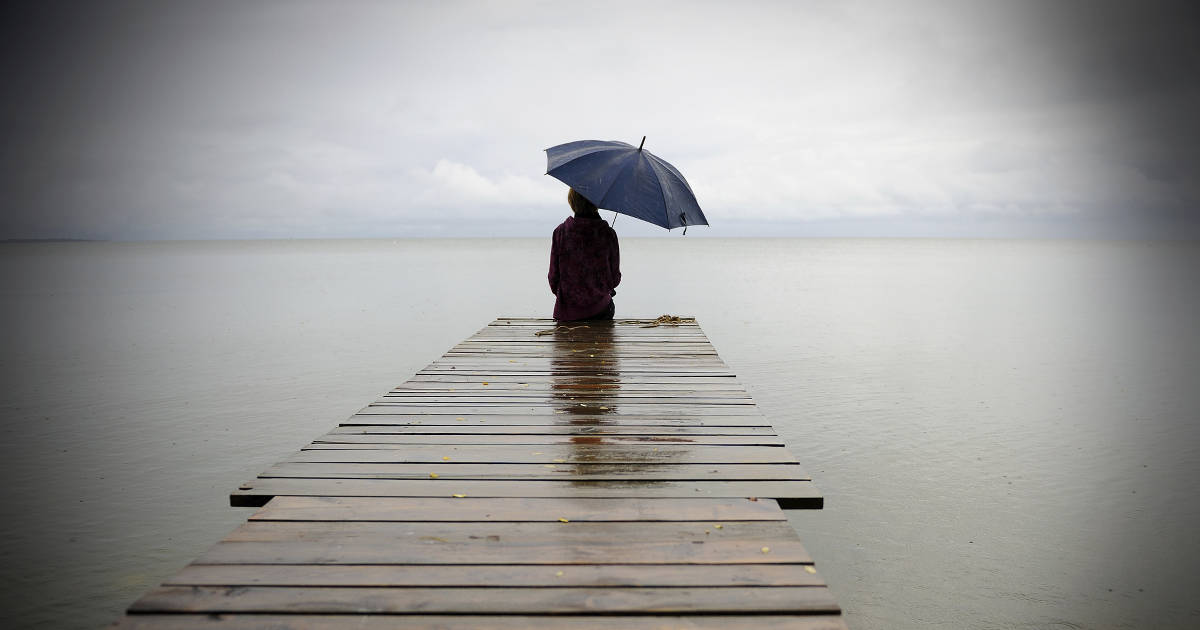 One is the Loneliest Number
Linda Gossar-Loesch
https://www.bing.com/videos/search?q=&view=detail&mmscn=mysv&mid=C0623A591B6C5C1AAD46C0623A591B6C5C1AAD46&FORM=SVIM01
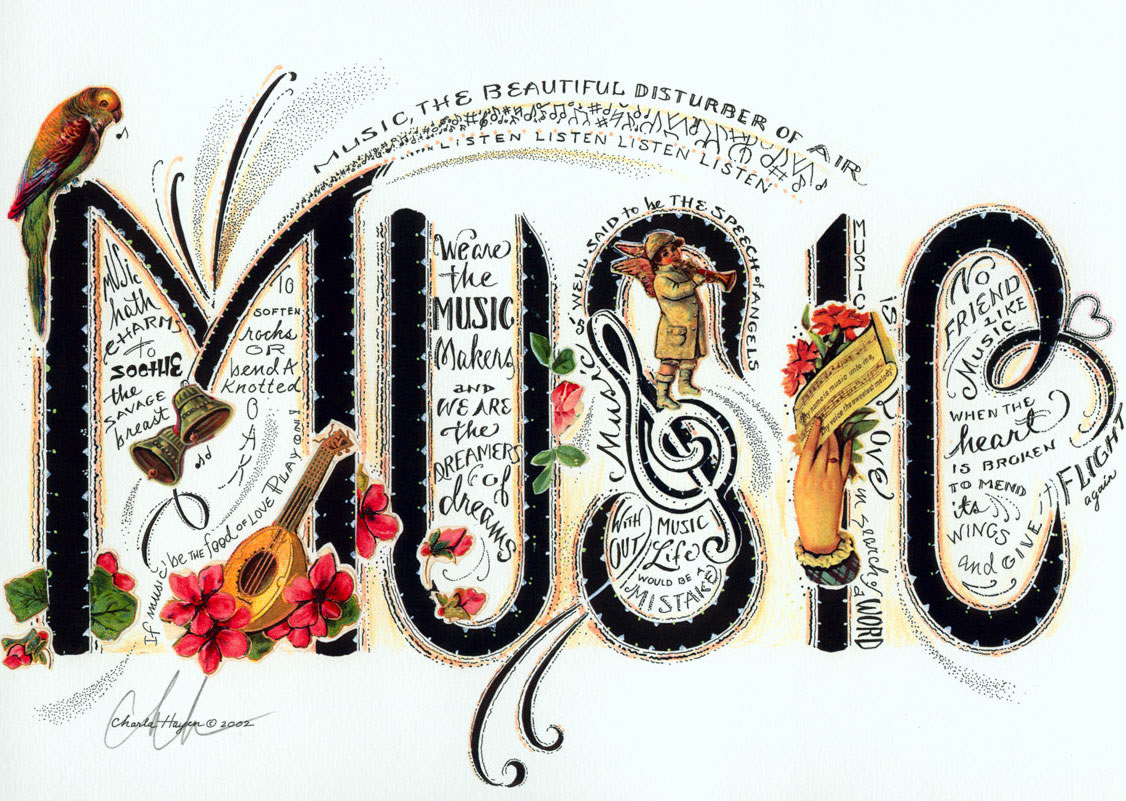 This Photo by Unknown Author is licensed under CC BY-NC-ND
Media and Loneliness
Music
One Is the Loneliest Number
All By Myself
Only the Lonely
Movies
The Martian
Wall-e
Solaris
What is loneliness?
A universal  human emotion that is both complex and unique to each individual.
Age of Loneliness
Lack of connection or communication with other beings.

Loneliest groups in America?
1.
2.
Dr. John Cacioppo, expert on loneliness
Loneliness is linked to genetics
Situational variables
1.  physical isolation
2.  moving to another area
3.  divorce
4.  death of significant person
Common causes of Loneliness
1.  Life events that we just mentioned
2.  Chronic depression
3.  Birth of a child
4.  Marriage
5.  Socially disruptive event –moving
6.  Unstable marriage
7.  Social phenomenon – spreading from one to another
Feeling Lonely verses Social Isolation
Feeling lonely – person needs social interaction that is currently not available



Social Isolation – Being alone and not being lonely even though there is no one around.
Surprising benefits of solitude
Improve cognitive state
Improve concentration
Increase moods
Positive growth experiences
Religious experiences
Positive identity building
Creative process
Loneliness and Modernization
Negatives:
People moving away and relocating
Households shrink in size
Media usage increases

Positives:
More opportunities for people
More choices in family size
Better access to information
Loneliest country in the world
Loneliness increased in two groups:
Seniors
People living in low density suburbs

Americans seem to report more loneliness than any other country
Internet – Pros
Pros:
Lonely people use the internet to keep in touch
Internet usage decreased loneliness and depression significantly
Social support and self esteem was also increased.
Gives a sense of freedom and control
Positive impact on well being or happiness
Internet - Cons
Internet users are lonelier 
People trying to make friends become lonelier
What are the health risks associated with loneliness?
Mental
Physical
Social
Pop Quiz – Which Category?
Mental
Depression and Suicide
Schizoid character type
Mental health problems
Anxiety
Pessimistic feelings about their ability to succeed
Social Issues
Antisocial behavior and self destructive behavior
Hostile and delinquent behavior
Negative impact of learning and memory
Increased chance of premature death
Physical changes
Disrupts the regulation of cellular processes deep in the body.
Increase levels of Cortisol levels 
Impaired cellular immunity 
Higher antibody titers to the Epstein-Barr Virus and human herpes viruses
Increased level of Interleukin
Stronger Inflammatory responses to acute stress that is a risk factor for age related diseases
Loneliness a higher risk killer that obesity
Social Isolation and feelings of loneliness increase a person’s chance of premature death by 14% - nearly double the risk of early death from obesity
Remedies for loneliness
Less Social Media and technology
More outdoor time
Contact a friend or family member in a non digital way
Share your living space
Don’t work too hard
Avoid binge watching TV
Get a pet
Volunteer
Watch a movie
Remedies
Start a gratitude journal
Create something new
Loneliness in the Elderly
Children live more than an hour away
Elderly that live alone had less face to face contact with someone
Problems of mobility
Lack of friends their own age
Lack of community participation
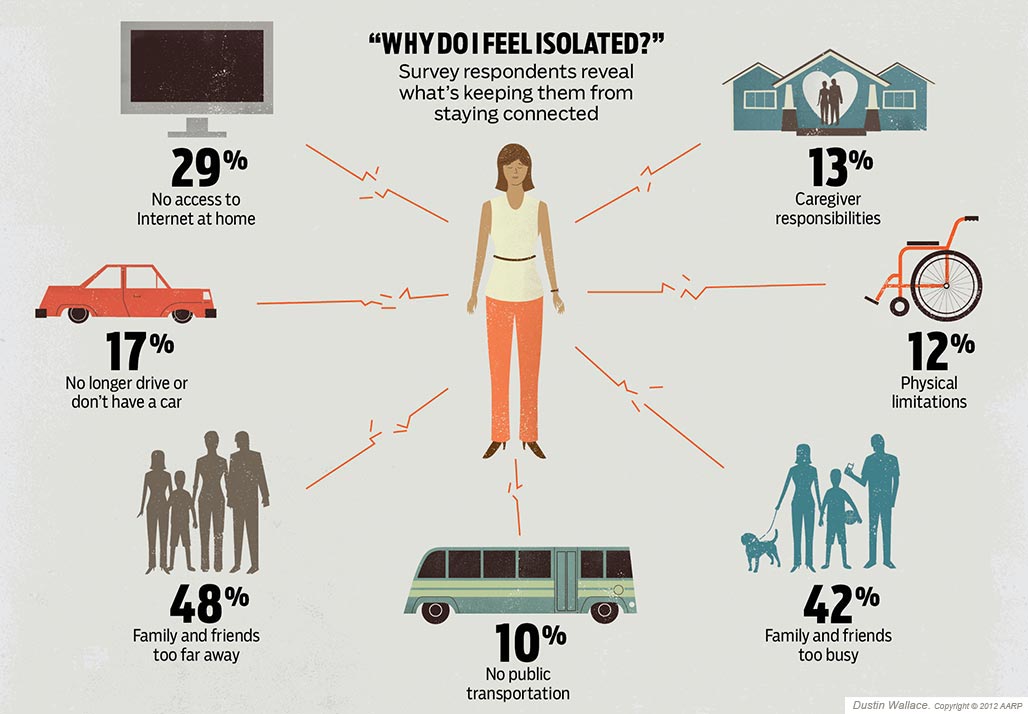 Risk factors for the elderly
Women are more likely to experience loneliness
The older the person the greater change they are lonely
A person who lives alone
Poor economic situation
Poor outlook on health
Infrequent contact with relatives and friends
Adult children not living in close proximity
Not able to use modern communications – facebook, e-mail, skype
How Activities can help
Help residents to skype with family members who are not close by
Develop activities for room bound resident to do
Daily exercise program
See each room-bound resident daily with a 5 minute visit
Encourage residents to pursue a hobby - old or new
Provide additional visitors through volunteers
Take residents that are able to go on outings
Encourage family get togethers by providing a space for them when they are in town
The Loneliness Quiz
Mark your answers:
Never
Rarely
Sometimes
Often
The Loneliness Quiz
1.  How often do you feel unhappy doing so many things alone?
2.  How often do you feel you have nobody to talk to?
3.  How often do you feel you cannot tolerate being so alone?
4.  How often do you feel as if nobody really understands you?
5.  How often do you find yourself waiting for people to call or write?
Loneliness Quiz
6.  How often do you feel completely alone?
7.  How often do you feel you are unable to reach out and communicate with those around you?
8.  How often do you eel starved for company?
9.  How often do you feel it is difficult for you to make friends?
10. How often do you feel shut-out and excluded by others?
Scoring
Never – 1
Rarely – 2
Sometimes – 3
Often – 4
Total all points
Scoring Key
30 and up      Extreme Loneliness
22 – 29            Moderate Loneliness
15 – 21            Normal Loneliness
0 – 14              Little to No Loneliness